Инновация в России
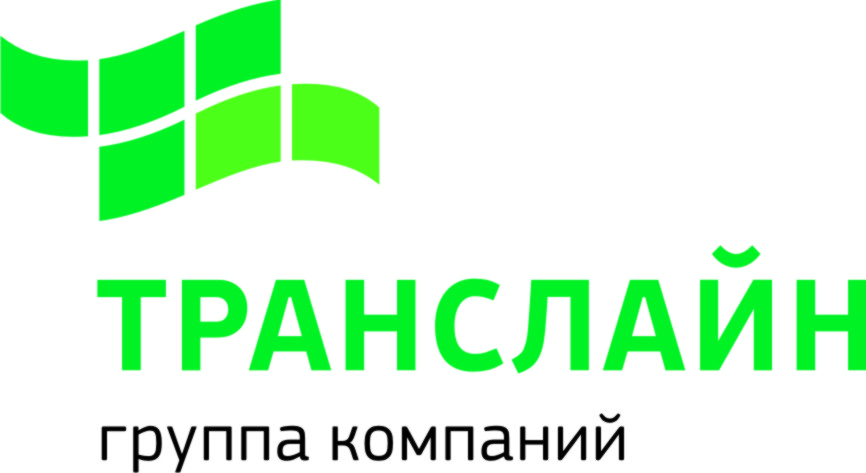 ВАКУУМНЫЙ СБОРЩИК МУСОРА
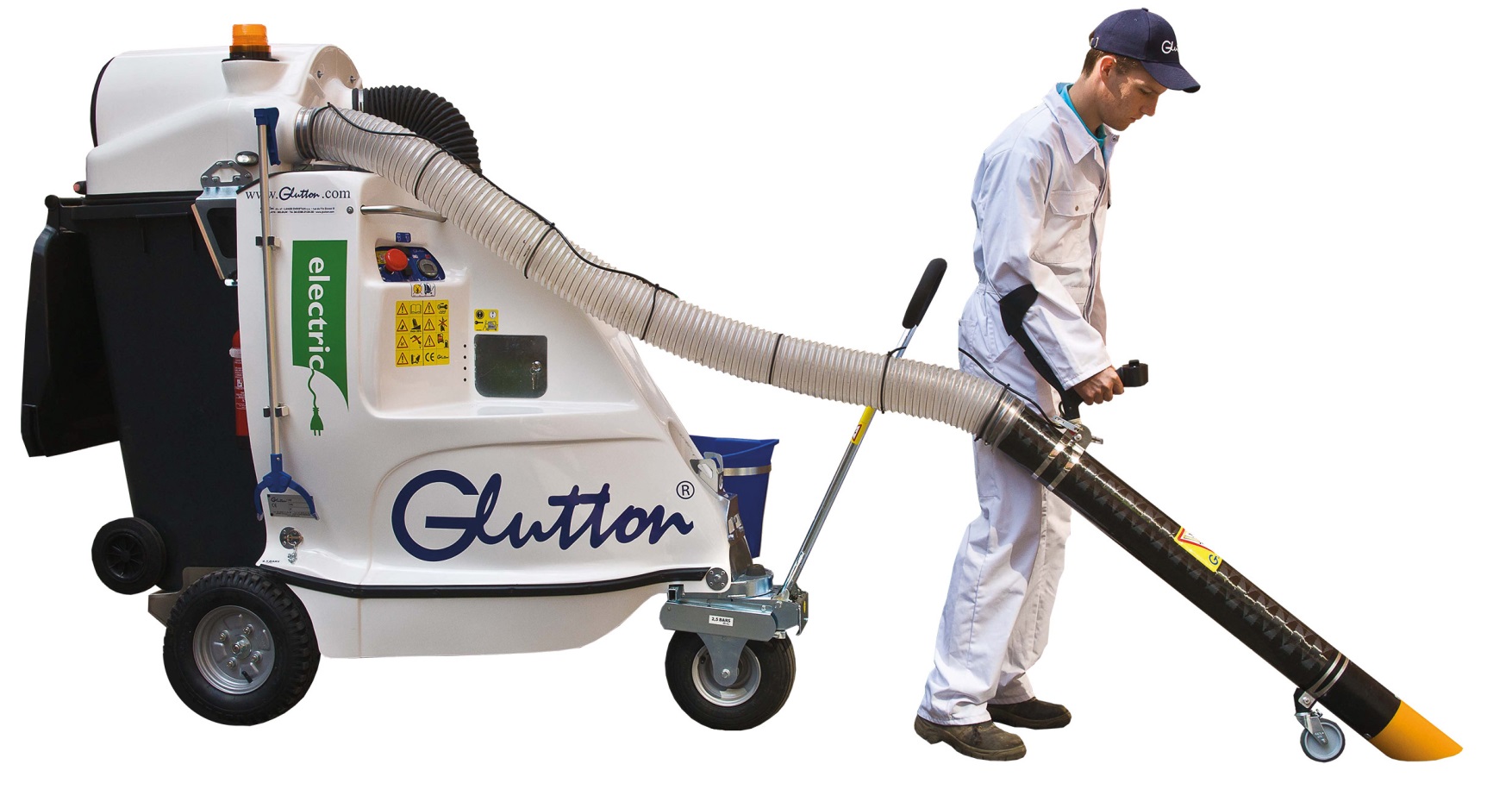 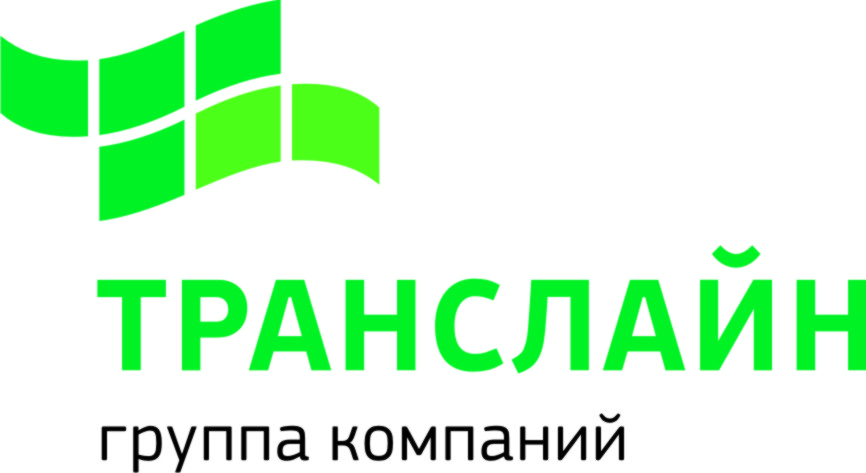 Что это?
Самоходный
Аккумуляторный
Бесшумный
Экологически чистый
ПЫЛЕСОС
Собирает  все виды городских 
и промышленных отходов:
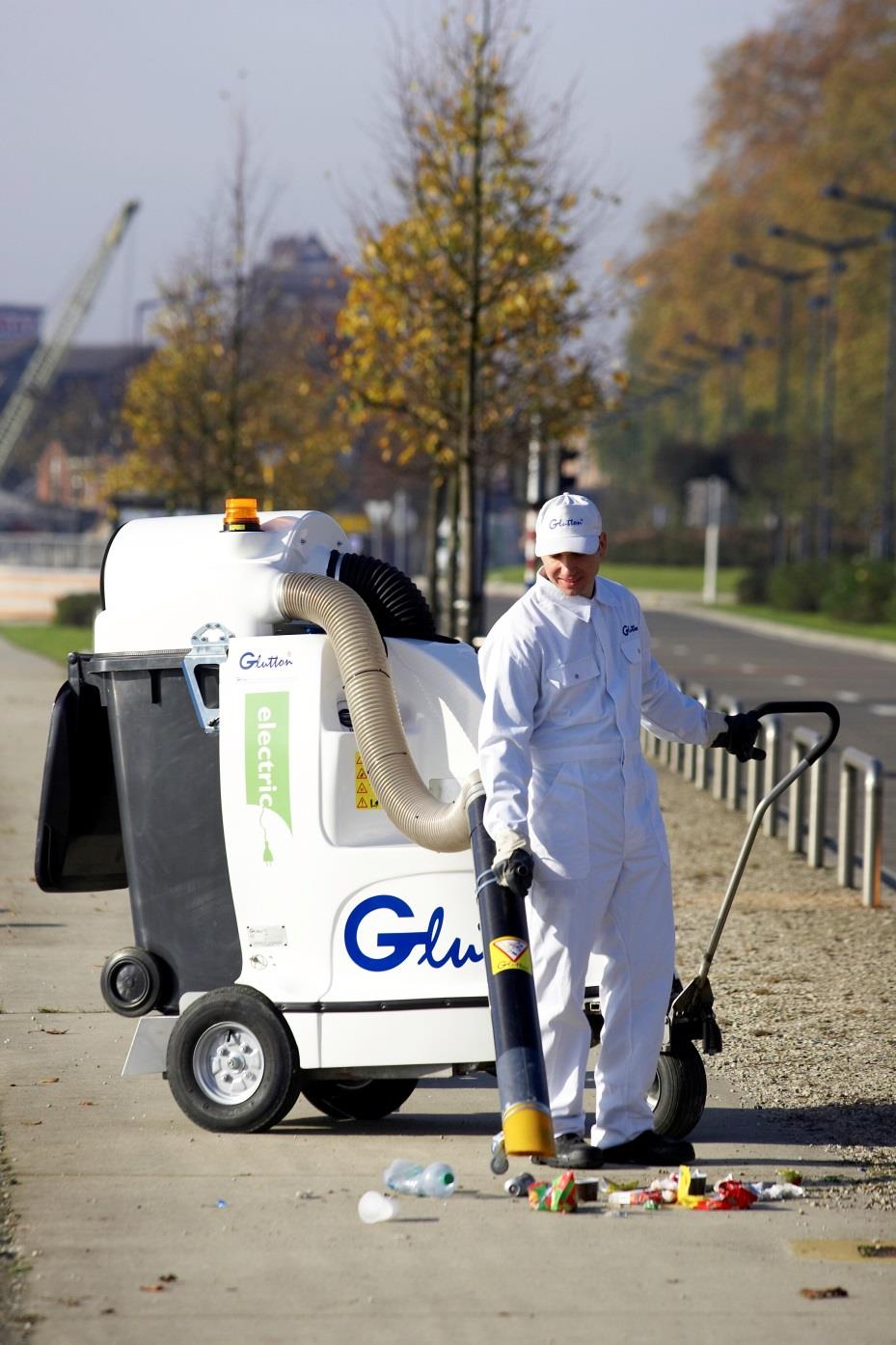 Стеклянные, пластиковые бутылки
Листья, банки, окурки, бумажки
Металлическая стружка, опилки
Осколки, пачки от сигарет, песок
Экскременты и прочий мусор
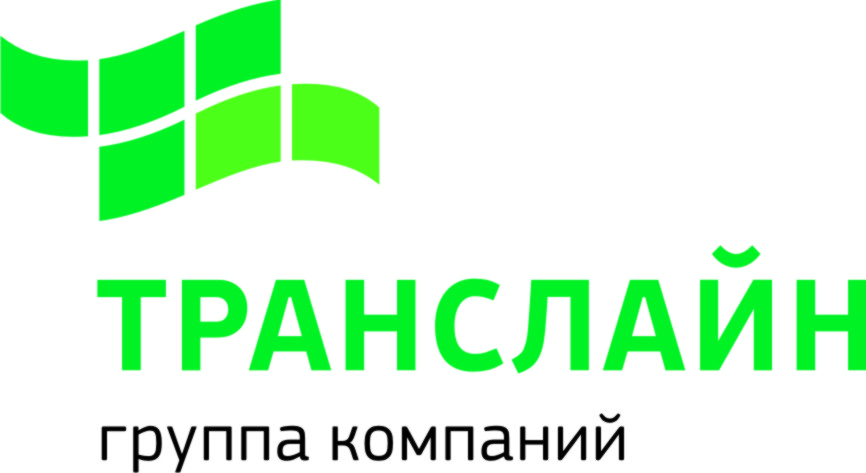 Область применения
Улицы, парки, дворы, тротуары
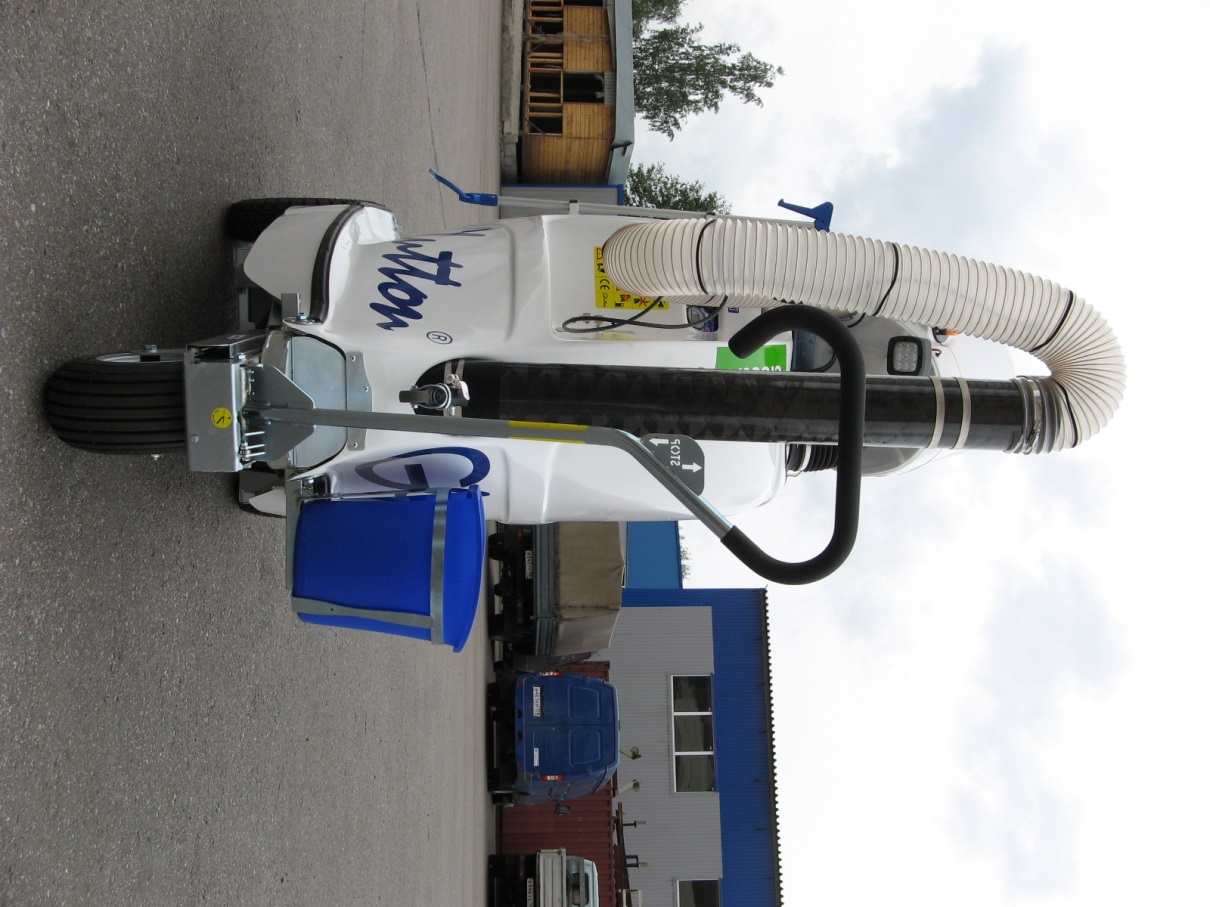 Аэропорты, вокзалы, склады
Торговые комплексы, моллы
Парковки, выставки, скверы
Парки отдыха, аттракционы
Массовые мероприятия
Городские праздники
Примеры
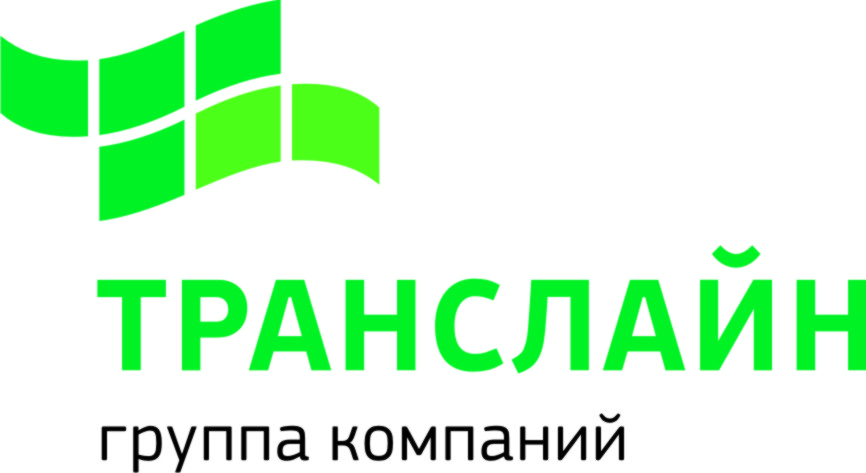 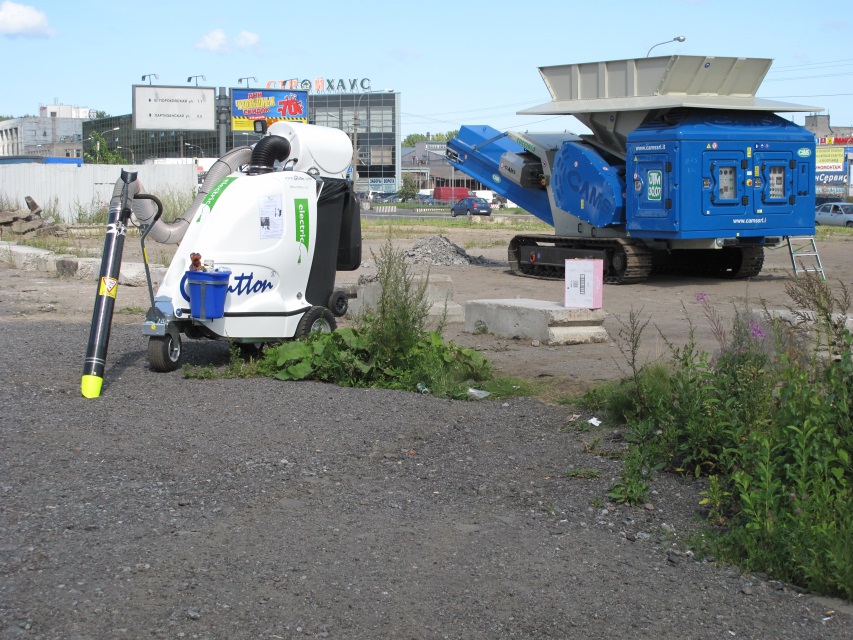 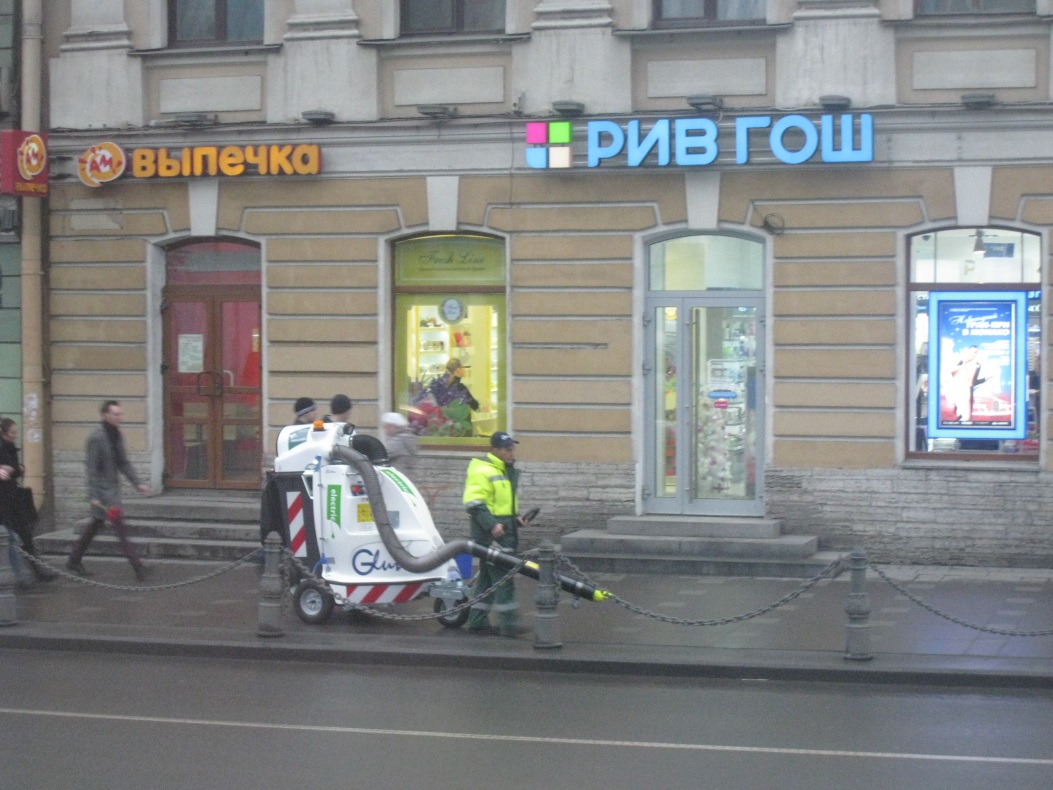 Территория бизнес-центра
На улицах города
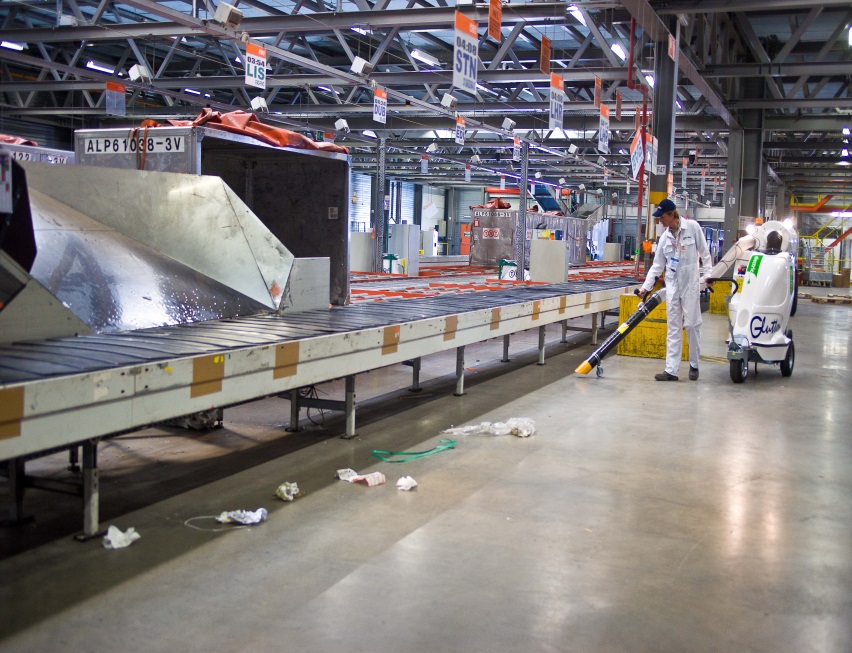 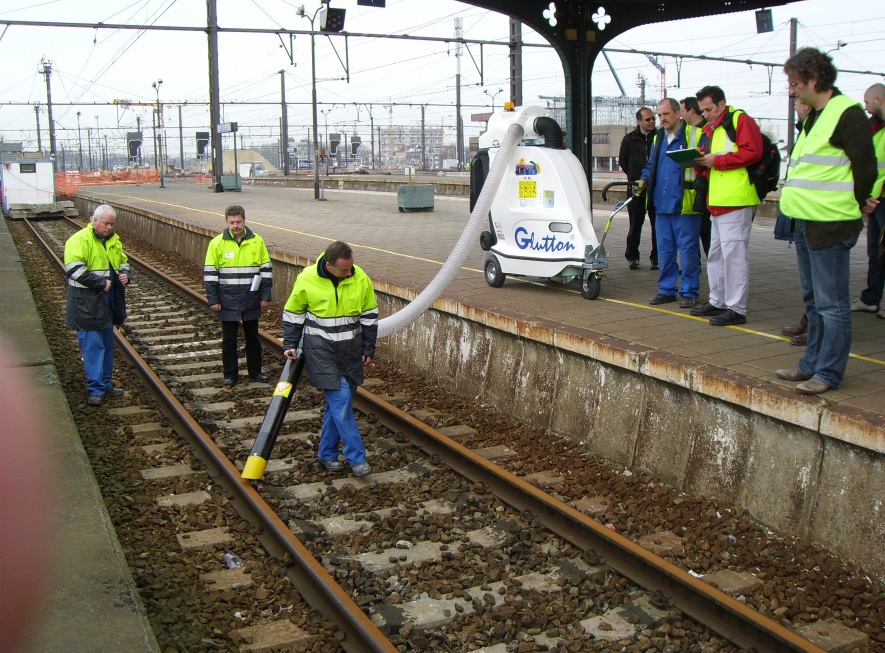 Ж/д вокзал
Завод
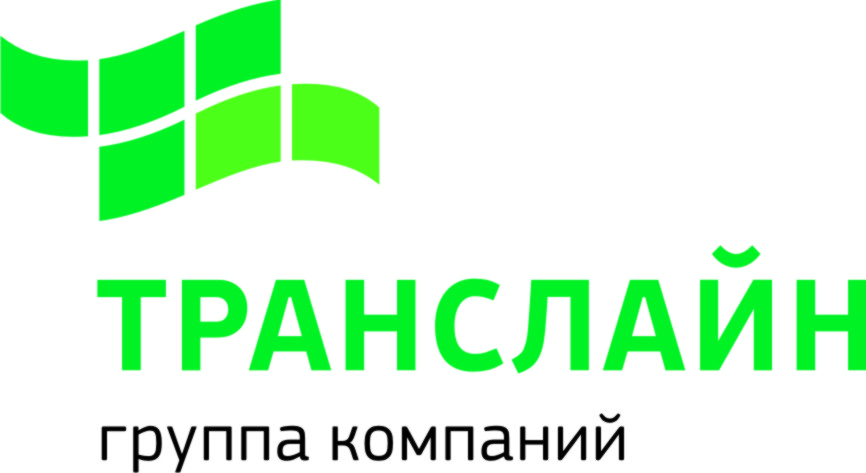 Уникальность и преимущества
В 10 раз эффективнее ручного труда
12 часов непрерывной работы
Без вредных выбросов и пыли
Эффективен и снаружи и внутри помещений
Преодолевает подъем 25°, бордюр 15 см
Движется по любому грунту
Не требует регистрации
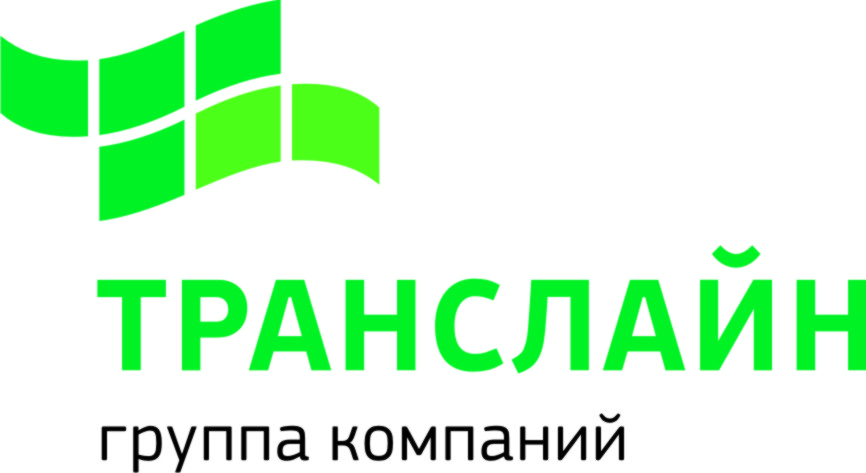 Стандартная комплектация
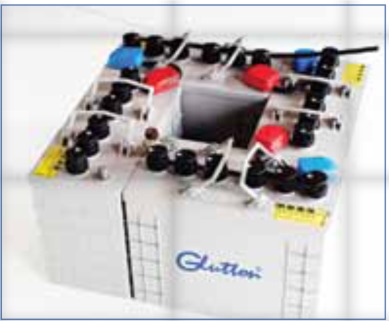 Аккумуляторы
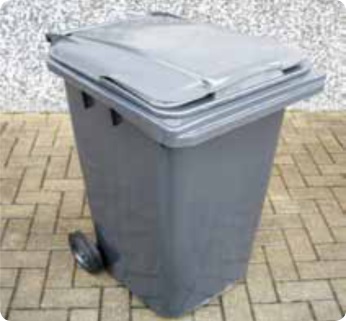 Контейнер для мусора 240 литров
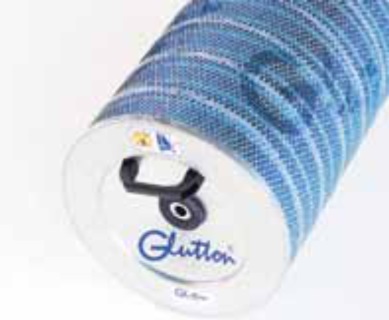 Фильтр тонкой очистки от пыли 
(Площадь фильтрующих элементов: 18 м ²)
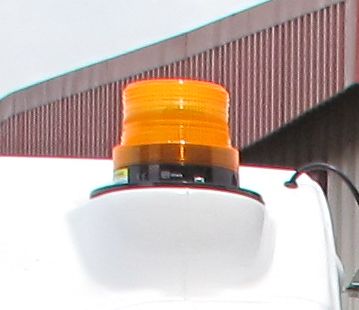 Проблесковый маячок
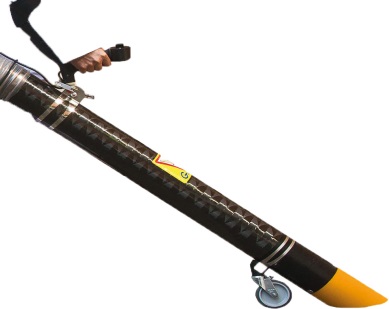 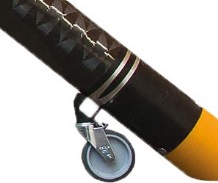 Карбоновая  ультралегкая всасывающая труба
с ручкой и подлокотником, Ø 125 мм, 1,3 кг
Опорное колесо для трубы
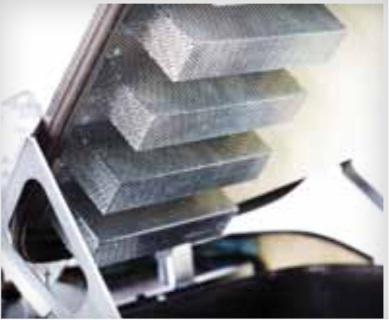 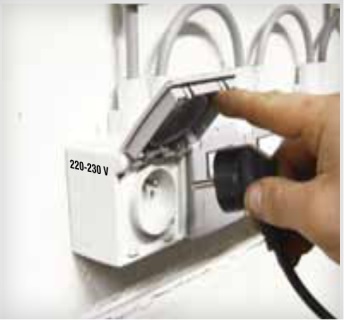 Противозасорная металлическая сетка
Встроенное зарядное устройство
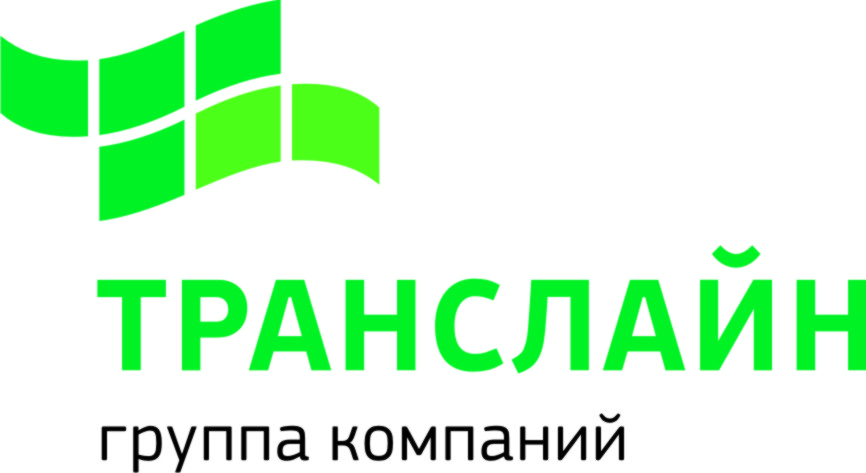 Мы гарантируем:
Гарантийное и постгарантийное обслуживание
Обучение вашего персонала
Подробные инструкции на русском языке
Поставку оригинальных запчастей
Мгновенную обратную связь на обращения
Помощь и консультации
Наличие российского сертификата
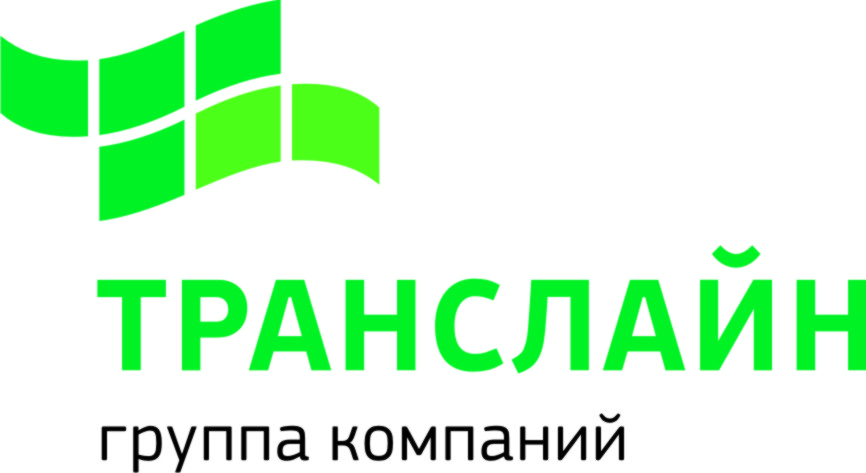 Наши контакты
САЙТ:
WWW.ZAOTL.RU
ТЕХНИКА
КОММУНАЛЬНАЯ
ВАКУУМНЫЙ СБОРЩИК МУСОРА
ТЕЛЕФОН:
+7 (921) 404-15-96; +7 (812) 493-27-20
С уважением к вам и вашему делу!
Павел Дорошин
ЗАО «Фирма «Транслайн»
Санкт-Петербург, Якорная ул. 14/3